FIGURE 3. Age-adjusted total mortality rate by baseline body mass index and waist circumference, Heart and ...
Am J Epidemiol, Volume 158, Issue 12, 15 December 2003, Pages 1161–1170, https://doi.org/10.1093/aje/kwg271
The content of this slide may be subject to copyright: please see the slide notes for details.
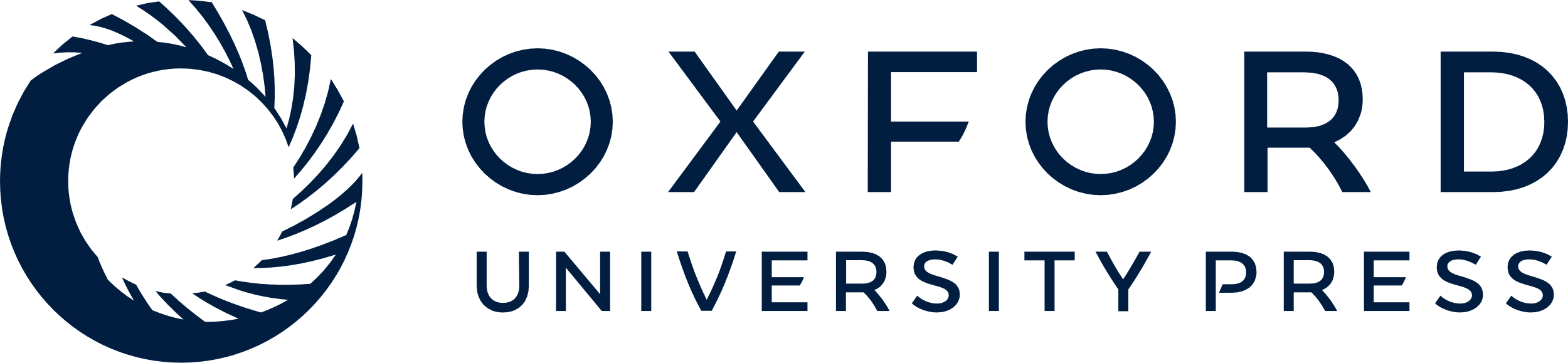 [Speaker Notes: FIGURE 3. Age-adjusted total mortality rate by baseline body mass index and waist circumference, Heart and Estrogen/progestin Replacement Study, United States, 1993–2001.


Unless provided in the caption above, the following copyright applies to the content of this slide:]